COMPONENTE EXTERNA DA AVALIAÇÃO DE DESEMPENHO DO PESSOAL DOCENTE
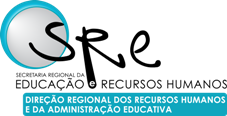 OBJETIVOS DA AVALIAÇÃO
A avaliação do desempenho do pessoal docente visa: 

A melhoria da qualidade das atividades educativas das crianças e das aprendizagens dos alunos, das estratégias de intervenção com jovens e adultos com necessidades especiais, bem como a valorização e o desenvolvimento profissional dos docentes;

A melhoria da prática pedagógica;

A valorização e aperfeiçoamento individual;
OBJETIVOS DA AVALIAÇÃO
Identificar as necessidades de formação do pessoal docente;
Detetar os fatores que influenciam o rendimento Profissional;
Promover o mérito;
Facultar indicadores de gestão;
Promover o trabalho de cooperação;
OBJETIVOS DA AVALIAÇÃO
Promover o acompanhamento e supervisão da prática docente;

Valorização do trabalho e da profissão docente;

Responsabilização do docente quanto ao exercício da sua atividade profissional;
NATUREZA DA AVALIAÇÃO
A avaliação é composta por duas componentes, uma interna e outra externa.
Componente 
	INTERNA
Efetuada pelo estabelecimento de educação, de ensino, de instituição de educação especial e serviço técnico da Direção Regional de Educação;
 Realizada em todos os escalões.
Componente 
EXTERNA
Centra-se na dimensão científica e pedagógica;
 Através da observação de atividades educativas, aulas ou estratégias de intervenção;
 Por avaliadores externos.
A OBSERVAÇÃO DE ATIVIDADES EDUCATIVAS, AULAS OU ESTRATÉGIAS DE INTERVENÇÃO É FACULTATIVA, EXCEPTO NOS SEGUINTES CASOS EM QUE É OBRIGATÓRIA PARA:
Docentes em período probatório;
 Docentes integrados nos 2º e 4º escalões da carreira;
Para a atribuição da menção de Excelente, em qualquer escalão;
Docentes integrados na carreira que tenham obtido na última avaliação de desempenho a menção de Insuficiente.
CONSTITUIÇÃO E FUNCIONAMENTO DA BOLSA DE AVALIADORES
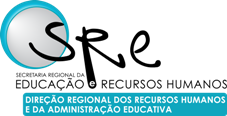 BOLSA DE AVALIADORES
É constituída na dependência do Diretor Regional dos Recursos Humanos e da Administração Educativa;

São responsáveis pela avaliação externa da dimensão científica e pedagógica do processo de avaliação de desempenho docente;
BOLSA DE AVALIADORES
É composta por docentes de todos os grupos de recrutamento que cumulativamente:
Estejam integrados na carreira docente, preferencialmente no 5.º escalão ou superior;
Sejam titulares de formação em avaliação do desempenho docente, supervisão pedagógica ou com experiência profissional em supervisão pedagógica no âmbito da formação de docentes e com última avaliação do desempenho igual ou superior a Bom.
BOLSA DE AVALIADORES EXTERNOS
É coordenada e gerida pelo Diretor Regional dos Recursos Humanos e da Administração Educativa, a quem compete: 
 Desenvolver os procedimentos necessários à constituição e atualização da bolsa;
 Calendarizar os procedimentos de avaliação externa respeitando os prazos expressamente indicados e divulgando aos intervenientes;
Afetar o avaliador  externo a cada avaliado;
Apoiar os avaliadores e monitorizar o processo de avaliação externa;
BOLSA DE AVALIADORES EXTERNOS DA R.A.M.
É constituída, até ao momento por um total de 323 docentes:

 100 das creches, unidades de educação pré- escolar e 1ºciclo do ensino básico;
 223 dos 2º, 3º Ciclos do ensino básico e ensino secundário;
A OBSERVAÇÃO DE ATIVIDADES EDUCATIVAS, AULAS OU ESTRATÉGIAS DE INTERVENÇÃO COMPREENDE DOIS PERÍODOS DE AVALIAÇÃO:
1º Período – 01/01/2014 a 31/08/2014
Rececionados 257 requerimentos, sendo 232 obrigatórios(2º e 4º escalões) e 25 facultativos (restantes escalões).
2º Período – 01/09/2014 a 31/08/2015
Apresentados 678 pedidos, sendo 606 obrigatórios(2º e 4º escalões) e 72 facultativos (restantes escalões).
Nota: Presentemente encontram-se afetos 140  avaliadores externos no universo de avaliados no 1º período.
BOLSA DE AVALIADORES EXTERNOS
Aos docentes afetos à função de avaliador externo que não estejam a exercer as funções em exclusividade, é concedida a redução até 2 tempos da componente não letiva de estabelecimento. 
A partir do 2º avaliado, o avaliador beneficia de uma redução de 1 tempo da componente letiva, por cada avaliado atribuído.
Os avaliadores externos deverão ter pelo menos 2 avaliados atribuídos.
COMISSÃO DE ACOMPANHAMENTO DA COMPONENTE EXTERNA DA AVALIAÇÃO DOS DOCENTES
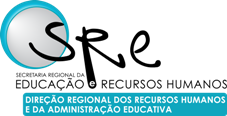 COMISSÃO DE ACOMPANHAMENTO DA COMPONENTE EXTERNA DA AVALIAÇÃO DOS DOCENTES
Procederá à aferição e acompanhamento das necessidades aferidas ao nível da componente externa da avaliação de desempenho do pessoal docente, ao nível técnico, pedagógico e formativo.
A COMISSÃO DE ACOMPANHAMENTO DA COMPONENTE EXTERNA DA AVALIAÇÃO DOS DOCENTES É COMPOSTA POR:
1 docente da área da Educação;
1 docente de Educação Especial;
1 docente do 1º Ciclo do Ensino Básico 
1 docente da área das Línguas dos 2.º e 3.º ciclos do Ensino Básico e do Ensino Secundário;
A COMISSÃO DE ACOMPANHAMENTO DA COMPONENTE EXTERNA DA AVALIAÇÃO DOS DOCENTES É COMPOSTA POR:
1 docente de Ciências Humanas e Sociais dos 2.º e 3.º ciclos do Ensino Básico e do Ensino Secundário;
1 docente da área das Ciências Exatas da Natureza e Tecnologias dos 2.º e 3.º ciclos do Ensino Básico e Ensino Secundário ;
1 docente da área das Expressões dos 2.º e 3.º ciclos do Ensino Básico e do Ensino Secundário.
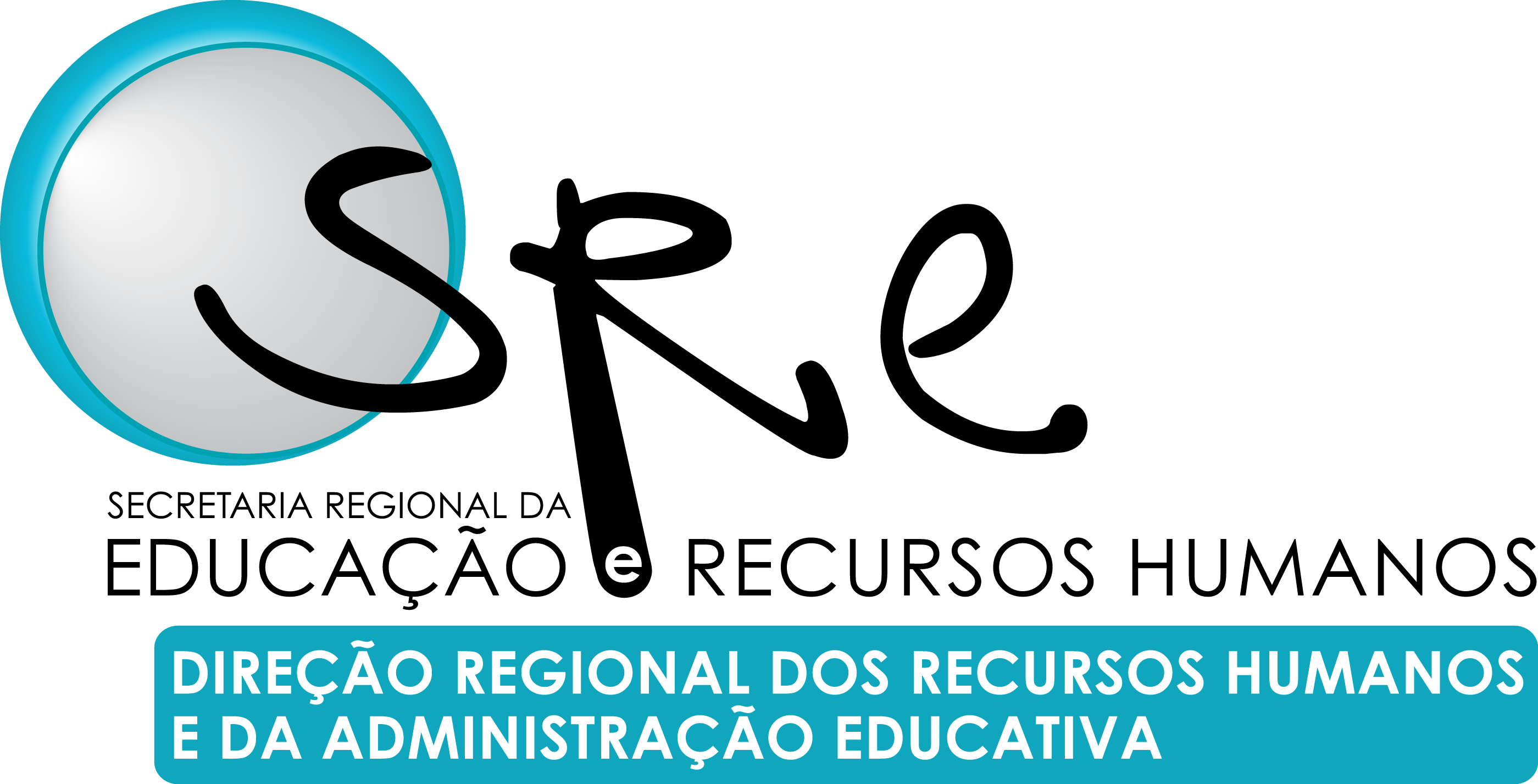